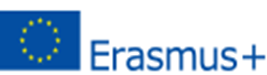 Rol interculturele medewerker bij begeleiding van vluchtelingen
Formation Mallette Pédagogique Campagne Justice migratoire du CNCD
—
La question de la migration en Belgique

Christine Vaillant, Juriste
Le 29/09/2015 
 Emmanuelle Vinois 
Juriste chez Caritas International
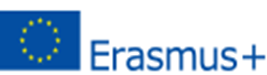 Le rôle du médiateur interculturel dans l'accompagnement des réfugiés
Formation Mallette Pédagogique Campagne Justice migratoire du CNCD
—
La question de la migration en Belgique

Christine Vaillant, Juriste
Le 29/09/2015 
 Emmanuelle Vinois 
Juriste chez Caritas International
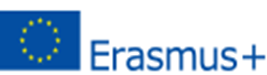 * Interculturele medewerker? De interculturele medewerker is een professionele medewerker of een vrijwilliger die als brug functioneert tussen mensen met een verschillende socioculturele achtergrond.
Formation Mallette Pédagogique Campagne Justice migratoire du CNCD
—
La question de la migration en Belgique

Christine Vaillant, Juriste
Le 29/09/2015 
 Emmanuelle Vinois 
Juriste chez Caritas International
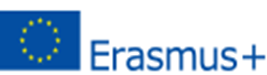 * médiateur interculturel? Le médiateur interculturel est un professionnel (employé/e  ou bénévole)  qui joue un rôle de pont entre personnes d’origines socioculturelles différentes.
Le 29/09/2015 
 Emmanuelle Vinois 
Juriste chez Caritas International
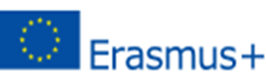 Nieuwe jobinvulling: ~definitie 
Caritas International: 4 jaar ervaring  









Vrijwilliger: 
	Peter en Meter Project (mentorschap)
Professionele medewerker:
	Artikel 60 contract (OCMW)
	Caritas medewerker
Interculturele medewerker
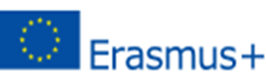 Le médiateur interculturel
Nouveau descriptif de poste: ~définition 
Caritas International: 4 ans d’expérience  









Bénévole: 
	Projet de parrainage (mentor)
Employé professionnel:
	Contrat article 60 (CPAS)
	Employé Caritas
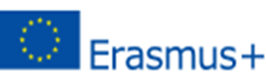 Evolutie binnen Caritas

Peter and Meter
 Als vrijwilliger
1 à 2 keer per week ingezet 

Artikel 60
Werkgever = OCMW ->  regels en voorwaarden van het betrokken OCMW
Leren op de werkvloer
Contract bepaalde duur, afhankelijk van de leeftijd 

Caritas medewerker 
Regels en voorwaarden van de organisatie zoals elke medewerker
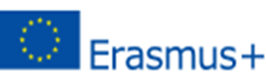 Evolution interne à Caritas

Projet parrainage
 implication en tant que bénévole 
1 à 2 fois par semaine  

Article  60
Employé d’un CPAS-> règles et conditions du CPAS concerné
L'apprentissage en milieu de travail
Contrat temporaire qui dépend de l’âge de la personne

Employé Caritas
Règles et conditions de Caritas comme tout autre employé(e)
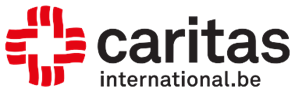 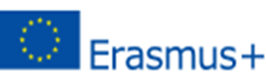 Profiel interculturele medewerker
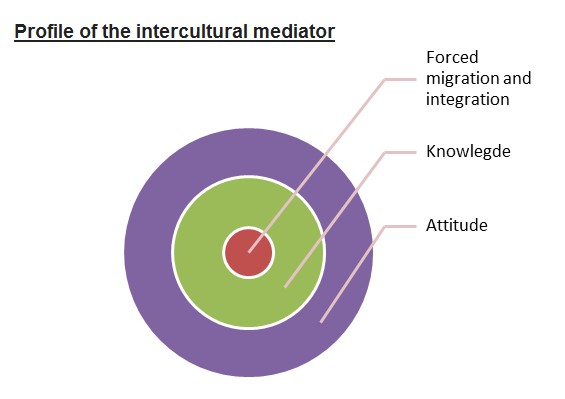 [Speaker Notes: + interpreting skills / difference with certified social interpreters !]
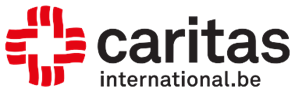 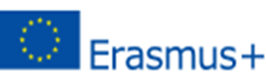 Le profil du médiateur interculturel
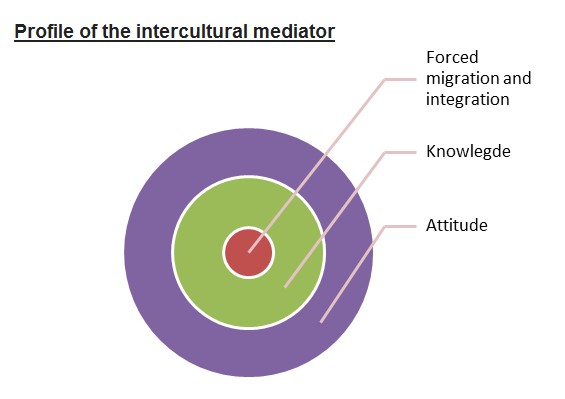 [Speaker Notes: + interpreting skills / difference with certified social interpreters !]
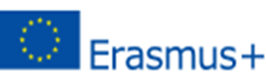 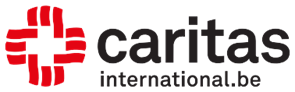 Profiel interculturele medewerker


Taal en culturele achtergrond
Inzicht hebben in de achtergrond van de vluchteling, en begrijpen van de verwachtingen en de cultuur van het gastland
Ervaringsdeskundige 
Brugfiguur

Migratie-achtergrond:  inzicht hebben in de realiteit van de vluchteling, mede bepaald door de taal, sociale klasse en opleidingsniveau
Inzicht hebben in migratie en integratie
[Speaker Notes: (meestal) ervaringsdeskundigen = experts by (migration) experience]
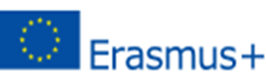 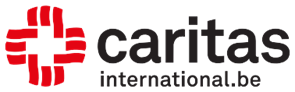 Le profil du médiateur interculturel


Langue et la culture 
Comprendre le contexte du réfugié et comprendre les attentes et la culture du pays d’accueil
Expert de vie
Capacités de médiation: servir de pont

‘background’ dans la migration:  familier avec la réalité du réfugié, entre autres déterminée par la langue, la classe sociale et l'éducation
Comprendre la migration et l'intégration
[Speaker Notes: (meestal) ervaringsdeskundigen = experts by (migration) experience]
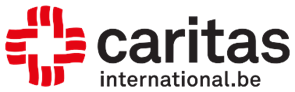 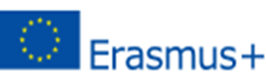 Profiel interculturele medewerker 


Moedertaal en waarden, culturele achtergrond van de vluchteling 

Taal (!) en normen van het gastland 

Basiskennis van de lokale administratie en wetgeving
Kennis
[Speaker Notes: Niveau TAALBEHEERSING = cruciale factor !!! -> investeren]
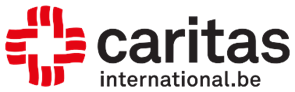 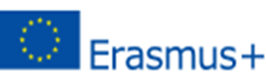 Profil du médiateur interculturel
 


Langues maternelles et valeurs liées à la culture du réfugié

Langue(s) (!)  et normes du pays d'accueil

Connaissance de base de la législation et de l'administration locale
Savoir
[Speaker Notes: Niveau TAALBEHEERSING  = Cruciale factor! -> investeren !]
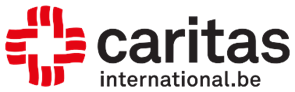 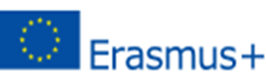 Profiel interculturele medewerker 


Balans tussen afstand en nabijheid 

Neutraal en respectvol, geen opgedrongen normen of waarden 

Beroepsgeheim en vertrouwelijkheid 

Communicatieve en sociale vaardigheden
Attitude
[Speaker Notes: (meestal) ervaringsdeskundigen = experts by (migration) experience]
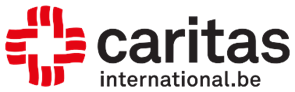 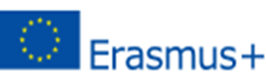 Profil du médiateur interculturel


Équilibre entre distance et proximité

Respect et neutralité: aucune attitude intrusive ou de valeur imposée 

Secret professionnel et confidentialité

Compétences communicatives et sociales
Attitude
[Speaker Notes: (meestal) ervaringsdeskundigen = experts by (migration) experience]
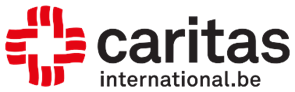 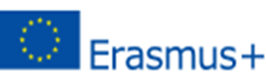 Duo met een coach 


Functieomschrijving: geleidelijke definitie en verfijning van de functieomschrijving in functie van de noden en de basisvaardigheden, competenties en motivatie van de medewerker 

Feedback, ondersteuning: ervaringsgericht leren in een gecoachte/ondersteunende omgeving

Tandem met een sociaal werker

Afbakenen van de verantwoordelijkheden: geen finale beslissingen

Evaluatie/intervisie
[Speaker Notes: (meestal) ervaringsdeskundigen = experts by (migration) experience]
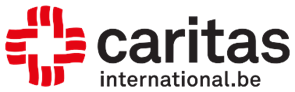 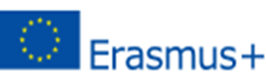 En duo avec un coach 

Descriptif de fonction: défini et affiné progressivement en fonction des besoins et des compétences de base, les qualités et la motivation du médiateur

Feedback et support: l’apprentissage par l’expérience dans un environnement coaché / de soutien

Tandem avec un assistant social

Définir les responsabilités: pas de décisions définitives

Evaluation / intervision
[Speaker Notes: (meestal) ervaringsdeskundigen = experts by (migration) experience]
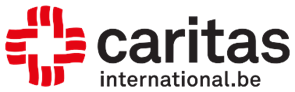 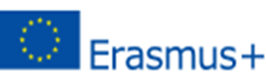 Training & coaching

Algemeen kader en plaats van de interculturele medewerker binnen de organisatie 

Gedetailleerde jobomschrijving, vaardigheden, kennis en houding / gemeenschappelijke deontologische code en formele en informele functioneringsgesprekken

(Interculturele) communicatietechnieken 

Vertrouwelijkheid en beroepsgeheim 

Afstand en nabijheid 

Preventie stress en burn-out
[Speaker Notes: (meestal) ervaringsdeskundigen = experts by (migration) experience]
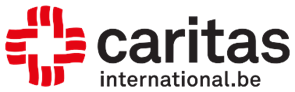 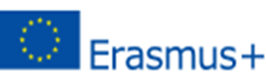 Training & coaching

Cadre général et place du médiateur interculturel au sein de l'organisation

Descriptif de fonction détaillé: compétences, connaissances et attitudes et entretiens formels et informels de fonctionnement

Techniques de communication (interculturelle)

Confidentialité et secret professionnel

Distance et proximité

Prévention du stress et du burnout
[Speaker Notes: (meestal) ervaringsdeskundigen = experts by (migration) experience : vaak meer onderworpen aan externe druk (begunstigde gaat er van uit dat de IM meer kan/moet presteren vanwege ‘gedeelde’ ervaringe /cultuur/ inherente solidariteit]
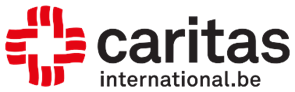 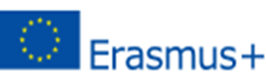 Training

Hoe grenzen stellen? 

Interculturele en integratiethema’s: betekenis/aandacht geven aan verschillende perspectieven en concepten 

Gender, religie, politiek 

Deontologie 

Organisationele en individuele verantwoordelijkheid
[Speaker Notes: (meestal) ervaringsdeskundigen = experts by (migration) experience]
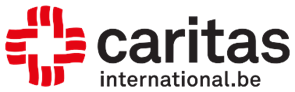 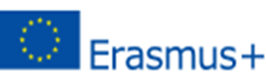 Training

Comment définir et respecter ses limites?

Thèmes de l’interculturel et l'intégration: être attentif aux différences de perspectives et de concepts

Genre, religion, politique

Déontologie

Responsabilité individuelle et organisationnelle
[Speaker Notes: (meestal) ervaringsdeskundigen = experts by (migration) experience]
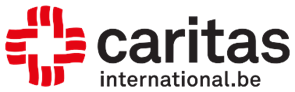 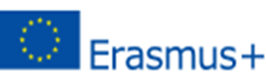 Intervisie

Taakomschrijving en afstemming

Preventie taakoverschrijding

Verkennen en afstemmen verwachtingen 

Detectie stress en burn-out
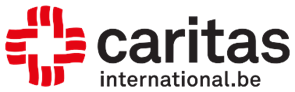 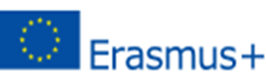 Intervision

Définition des tâches et affinage

Prévention fonctionnement hors cadre

Explorer et aligner les attentes

Détection stress et burn-out
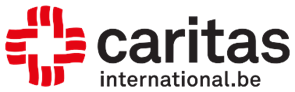 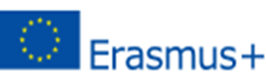 Uitdagingen

Ervaringsdeskundige = potentieel grotere kwetsbaarheid 

Geen specifieke opleiding als sociaal werker, psycholoog, …

Ervaringsgericht leren in een coachende omgeving 

Geen professionele vertalers/tolken met verschillende (basis)niveaus taalbeheersing

Deontologie vrijwilliger <-> professional 

Toekomstperspectieven
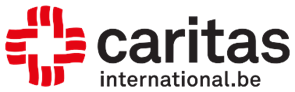 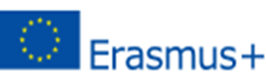 Les défis

Expert de vie = potentiel de vulnérabilité accrue 

Pas de formation spécifique en tant que travailleur social, psychologue, ..

L'apprentissage par l ’expérience dans un environnement coaché

Pas de traducteurs ni interprètes professionnels et bases linguistiques inégales

Déontologie  bénévole < > professionnel

Quelles perspectives de futur?
[Speaker Notes: (meestal) ervaringsdeskundigen = experts by (migration) experience]
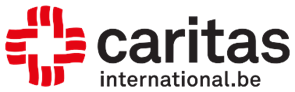 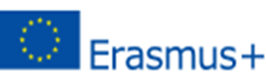 Uitdagingen

Investering in  training

Investering in intervisie 

Investering in career managment: structureel/ procedures / erkenning functie/ status… + training 

Intern

Extern 

Netwerken en erkenning …
[Speaker Notes: (meestal) ervaringsdeskundigen = experts by (migration) experience]
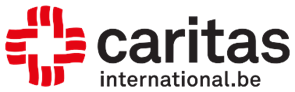 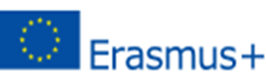 Les défis

Investissement dans la formation

Investissement dans l’ intervision

Investissement dans la gestion de carrière: structure / procédures / la reconnaissance du fonction/ statut ... + formation

En interne

En externe

Mise en réseau et reconnaissance

...
[Speaker Notes: (meestal) ervaringsdeskundigen = experts by (migration) experience]